Postupy při implementaci ESIF prostřednictvím OP v období 2014-20listopad – prosinec 2014Mgr. Josef Miškovský, Ph.D.RNDr. Lucie Jungwiertová, Ph.D.
Představení SPF Group
Poradenství, školení a analytická činnost zejména pro subjekty veřejné správy
Hlavní typy činností:
Strategické plánování
Příprava na evropské fondy 2014+
Evaluace programů EU
Příprava žádostí a realizace projektů
Organizační poradenství
Strategické plánování a projekty v oblasti životního prostředí
Rozvoj lidských zdrojů
Cíl prezentace
Jak se zorientovat v problematice poskytování finančních prostředků z evropských fondů?  Jak probíhá poskytování finančních prostředků, kdo se jej účastní a podle čeho se poskytují?

Cíl prezentace:
Seznámit se s procesy a postupy, které jsou/budou uplatňovány při čerpání finančních prostředků z ESIF v období 2014-20
Program
Architektura regionální politiky  EU v ČR v období 2014-20
Implementační struktura v období 2014-20
Způsoby implementace a příklady jejich využití
Architektura regionální politiky EU v ČR v období 2014-20
Architektura OP v období EU 2014-20
Členský stát nastavuje podporu dle:
kategorie regionu
cíle 
tematického cíle
investičních priorit
objemu dostupných prostředků z jednotlivých fondů
			=> „puzzle“ podpory
[Speaker Notes: Operační program se skládá z prioritních os. Prioritní osa
se týká jednoho fondu a jedné kategorie regionu, kromě Fondu
soudržnosti, a odpovídá, aniž je dotčen článek 59, tematickému
cíli a zahrnuje jednu nebo více investičních priorit uvedeného
tematického cíle, v souladu s pravidly pro jednotlivé fondy. Za
účelem zvýšení jeho dopadu a účinnosti prostřednictvím tema­
ticky soudržného integrovaného přístupu prioritní osa případně
může:]
Architektura regionální politiky EU 2014-20
Fondy
ESIF = Evropské strukturální a investiční fondy:
EFRR, ERDF (Evropský fond pro regionální rozvoj) - investiční projekty – tvrdé investice – zejména budování infrastruktury, investice do výzkumu a vývoje
ESF (Evropský sociální fond) - neinvestiční projekty – měkké investice – zejména podpora zaměstnanosti, mobility pracovních sil, vyšší úroveň vzdělávání, rovnost pohlaví, sociální začleňování a boj s chudobou
FS, CF (Fond soudržnosti, FS) - investice do infrastruktury v oblastech ŽP, dopravní infrastruktury evropského významu a efektivního využívání energie
EZFRV, EAFRD (Evropský zemědělský fond pro rozvoj venkova) - podpora konkurenceschopnosti zemědělství, udržitelné nakládání s přírodními zdroji a vyvážený rozvoj venkovských území
ENRF, EMFF (Evropský námořní a rybářský fond) - podpora akvakultury
Architektura regionální politiky EU 2014-20
Fondy
Kromě programů ESIF realizuje EU ještě řadu dalších nástrojů, tzv. „unijních programů“
Unijní programy mají jiné priority a využívají jiných zdrojů financování (jiné fondy, jiné politiky), nicméně v některých případech se jejich zaměření blíží zaměření programů ESIF
Příklady unijních programů:
COSME (konkurenceschopnost podniků)
LIFE (životní prostředí a ochrana klimatu)
ERASMUS+ (mezinárodní mobilita studentů a pracovníků VŠ, spolupráce a partnerství mezi VŠ)
…
Architektura regionální politiky EU 2014-20
Cíle
Investice pro růst a zaměstnanost – podpora ze všech fondů
Evropská územní spolupráce – podpora pouze z EFRR (ERDF)

Spíše jde o „komplexní priority“ než o „cíle“
Architektura regionální politiky EU 2014-20
Regiony
Cíl Investice pro růst a zaměstnanost – 3 kategorie regionů
a) méně rozvinuté regiony 
		- HDP na obyvatele < 75 % průměru HDP v EU-27
		- všechny regiony NUTS 2 v Česku kromě Prahy
b) přechodové regiony
		- HDP na obyvatele 75 % - 90 % průměru HDP v EU-27
c) rozvinutější regiony
		- HDP na obyvatele > 90 % průměru HDP v EU-27
		- mj. Praha
Architektura regionální politiky EU 2014-20
Tematické cíle
Tematické cíle – nástroj koncentrace podpory EU
TC – dělí se (ze strany EU) do investičních priorit

1) posílení výzkumu, technologického rozvoje a inovací
2) zlepšení přístupu, využití a kvality informačních a komunikačních technologií
3) zvýšení konkurenceschopnosti MSP odvětví zemědělství a odvětví rybářství a akvakultury
4) podpora přechodu na nízkouhlíkové hospodářství ve všech odvětvích
5) podpora přizpůsobení se změně klimatu, předcházení rizikům a řízení rizik
Architektura regionální politiky EU 2014-20
Tematické cíle
6) zachování a ochrana ŽP a podpora účinného využívání zdrojů
7) podpora udržitelné dopravy a odstraňování překážek v klíčových síťových infrastrukturách
8) podpora udržitelné zaměstnanosti, kvalitních pracovních míst a mobility pracovních sil
9) podpora sociálního začleňování a boj proti chudobě a diskriminaci
10) investice do vzdělávání, odborné přípravy a odborného výcviku k získávání dovedností a do celoživotního učení
11) posilování institucionální kapacity veřejných orgánů a zúčastněných stran a přispívání k účinné veřejné správě
[Speaker Notes: Operační program se skládá z prioritních os. Prioritní osa
se týká jednoho fondu a jedné kategorie regionu, kromě Fondu
soudržnosti, a odpovídá, aniž je dotčen článek 59, tematickému
cíli a zahrnuje jednu nebo více investičních priorit uvedeného
tematického cíle, v souladu s pravidly pro jednotlivé fondy. Za
účelem zvýšení jeho dopadu a účinnosti prostřednictvím tema­
ticky soudržného integrovaného přístupu prioritní osa případně
může:]
Architektura regionální politiky EU 2014-20
Programy
Dohoda o partnerství mezi ČR a EU
základní dokument určující charakter využití ESIF v období 2014-20 v Česku
Na ni navazují operační programy, které specifikují podmínky podpory v jednotlivých oblastech
Architektura regionální politiky EU 2014-20
Programy
Cíl „Investice pro růst a zaměstnanost“
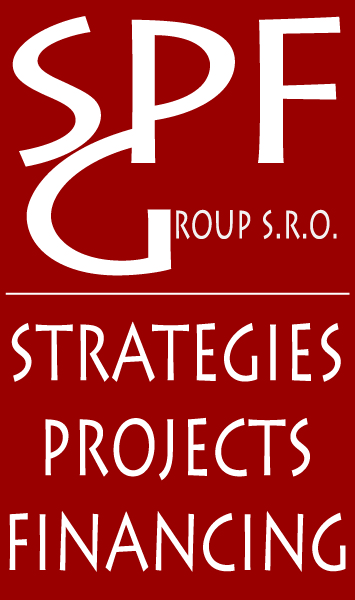 Architektura regionální politiky EU 2014-20
Programy
Cíl „Evropská územní spolupráce“
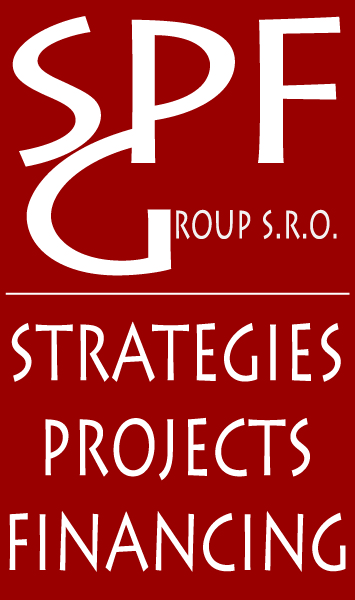 Přehled OP a fondů 2014–20
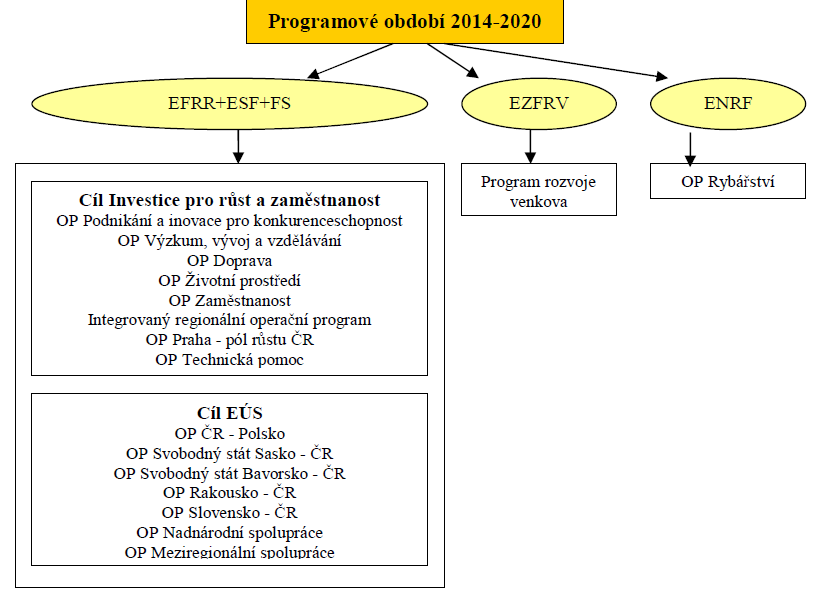 Financování regionální politiky EU v Česku
Objem prostředků 2007–13: cca 750 mld. Kč
Objem prostředků 2014–20: cca 600 mld. Kč – důvody poklesu:
rozšíření EU
změna ve struktuře podporovaných aktivit
individuální vyjednávání mezi členskými státy
Nejčastější finanční nástroj: dotace
Ostatní nástroje (úvěry, záruky…) zatím využívané minimálně
Financování regionální politiky EU v Česku
Principy financování
decentralizované řízení
doplňkovost – vždy vícezdrojové financování
Objem spolufinancování z ESIF stanoven v každém OP a odvíjí se od:
cíle politiky soudržnosti
typu (právní formy) příjemce
typu regionu (méně rozvinuté/více rozvinuté regiony)
Obec: zpravidla dotace z ESIF ve výši 82-85 % u méně rozvinutých regionů a 50 % u více rozvinutých regionů
Zbývající peníze z veřejných (národních a krajských) nebo soukromých zdrojů
Financování regionální politiky EU v Česku
Průběžné platby z EU na základě vyúčtování potvrzených národními nebo regionálními orgány
Není-li možné vyúčtování ověřit nebo pokud nebyly dodrženy postupy řádného finančního řízení, může EU:
zastavit financování
požadovat vrácení již vyplacených příspěvků
Objemy finančních prostředků se řídí finančními plány OP
pravidlo N+3, N+2
Příprava období 2014–20
Snížení počtu cílů na 2 (Investice pro růst a zaměstnanost a Evropská územní spolupráce)
Vyčlenění 3 kategorií regionů podle parametrů jejich ekon. výkonnosti
Nastavení systému předběžných podmínek
Vyšší měřitelnost přínosu podpořených operací (důraz na plnění stanovených indikátorů)
Finanční závislost na rychlosti a kvalitě čerpání (výkonnostní rámec)
Znovuzavedení pravidla N+3 pro časovou způsobilost výdajů
Vyšší míra uplatnění územně specifického přístupu a využití integr. nástrojů
Vyšší míra uplatnění finančních nástrojů na úkor dotací
Rozšíření a specifikace způsobů zjednodušeného vykazování nákladů
Zjednodušená a mezi fondy sblížená pravidla pro způsobilost výdajů
Zpřísnění pravidel pro vyplácení záloh členským státům
Příprava období 2014–20
Výrazné zpoždění
složitá vyjednávání
odlišné zájmy ministerstev, krajů, příp. měst a obcí
pád vlády, volby
Harmonogram:
v létě 2013 návrh Dohody o partnerství pro období 2014–20 pro ČR
během roku 2014 dokončovány pracovní verze OP
aktuálně zaslány připomínky EK k OP
jaro-léto roku 2015 schvalování OP
první výzvy k předkládání žádostí – konec roku 2015
2. Implementační struktura v období 2014-20
Implementační schéma v ČR - subjekty
MMR ČR
hlavní koordinátor implementace reg. politiky v ČR (Národní orgán pro koordinaci – NOK)
Řídicí orgány
některá ministerstva vč. MMR
příprava programových dokumentů (OP), navazující dokumentace, příruček …
finanční útvar
Zprostředkující subjekty
pověřeny výkonem některých funkcí řídícího, resp. certifikačního orgánu
Implementační schéma v ČR - subjekty
Platební a certifikační orgán
finančně řídí prostředky poskytnuté ČR z rozpočtu EU, ověřuje, že výdaje daného projektu byly vynaloženy v rámci operací vybraných v souladu s výběrovými kritérii a právem EU
útvar MF ČR
Auditní orgán
zodpovědný za zajištění provádění auditů za účelem ověření účinného fungování systému řízení a kontroly programů
útvar MF ČR
Národní stálá konference
platforma pro komunikaci a koordinaci mezi řídicími orgány
Regionální stálá konference
koordinace územní dimenze a integrovaných nástrojů na krajské úrovni
Implementační schéma v ČR - subjekty
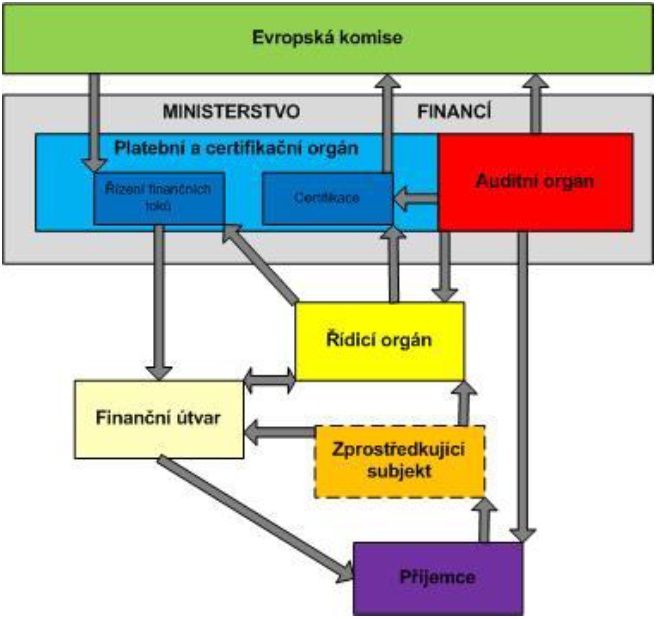 Způsob poskytování dotace
Vyhlášení výzvy
vyhlašuje řídicí orgán, některé náležitosti případně zajišťuje zprostředkující subjekt
Předložení žádosti o dotaci
žádost vč. příloh
Výběr projektů k podpoře
Rozhodnutí o poskytnutí dotace
zpravidla do 3 měsíců od výběru projektu
Smlouva o poskytnutí dotace
Realizace projektu
Způsob poskytování dotace
Žádost o průběžnou nebo závěrečnou platbu
spolu s monitorovací zprávou referující o průběhu realizace projektu, případných problémech atd.
Proplacení dotace
Způsob poskytování dotace
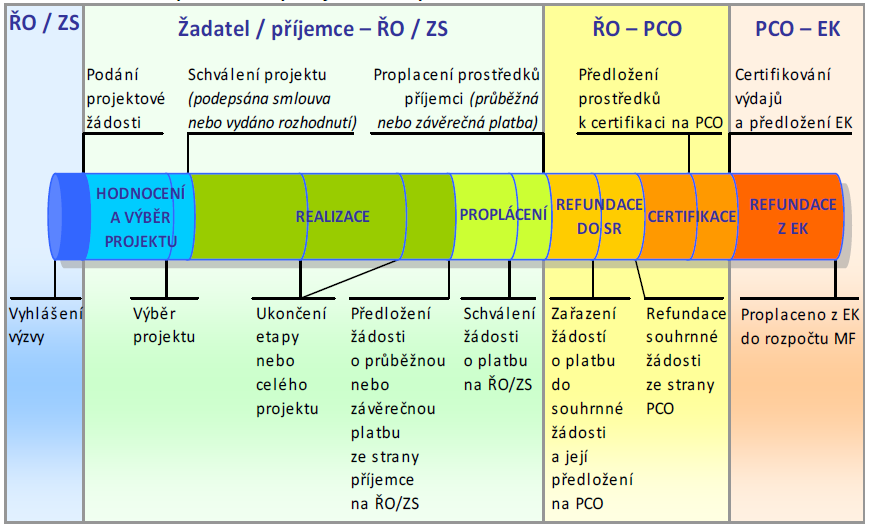 Cílení výzev
věcné zaměření
způsobilé výdaje
cílová skupina (specificky cílené výzvy, v rámci územní dimenze např. některé výzvy pouze na jednotlivé kraje)
žadatel/příjemce
území/místo dopadu
synergie (vazba na jiné projekty)
Druhy výzev
Průběžná
nesoutěžní, dlouhodobá, projekty mezi sebou nesoutěží, podporu získá každý projekt, který splní kritéria stanovená výzvou
Kolová
časově omezená, projekty musí splnit kritéria stanovená výzvou a mimoto soutěží mezi sebou
Specifická
jedná se o varianty průběžné nebo kolové výzvy, které jsou upravené např. dalšími požadavky, existencí dalších subjektů v implementačním systému apod. (integrované projekty, grantová schémata…)
3. Způsoby implementace a příklady jejich využití
Hlavní implementační nástroje
Individuální projekty
„běžný typ“, žadatel žádá o dotaci přímo u řídicího orgánu/zprostředkujícího subjektu
Globální grant
na zprostředkující subjekt je delegována část pravomocí – ZS disponuje finanční částkou a následně realizuje „podřazené“ výzvy směrem k žadatelům/příjemcům
Integrované nástroje
poskytování podpory ve vymezených územích na základě integrované strategie, která je pro toto území zpracovaná
Finanční nástroje
jiné formy podpory než dotace (kapitálové investice, půjčky, záruky…)
…
Individuální projekty
„Standardní“ implementační postup
Přímá komunikace mezi řídicím orgánem/zprostředkujícím subjektem a žadatelem/příjemcem
Individuální projekty
Příklady:
město/obec žádající o dotaci na výstavbu kanalizace (dosud z OPŽP)
město/obec žádající o dotaci na vzdělávací program pro pracovníky úřadu (dosud z OPLZZ)
Globální grant
Zprostředkující subjekt „spravuje“ určitou část  OP a přímým přidělením, příp. na základě výzvy k tomu získá finanční prostředky
Podmínkou získání těchto prostředků je jejich další distribuce mezi příjemce prostřednictvím výzev
ZS v autonomní pozici (např. přijímá žádosti o dotaci, rozhoduje o výběru projektů…)
Typické pro „měkké“ projekty financované z ESF
Zprostředkujícími subjekty např. kraje nebo NNO
Výhody:
přiblížení se konečným příjemcům
menší zahlcení řídicího orgánu množstvím zpravidla malých projektů
Globální grant
Příklad:
globální grant Ústeckého kraje využívající finanční prostředky OP Vzdělávání pro konkurenceschopnost v období 2007-2013
řídicím orgánem MŠMT ČR
Ústecký kraj zprostředkujícím subjektem příslušné části OP VK
žadateli/příjemci vzdělávací instituce v kraji (NNO, školy, firmy…)
Integrované nástroje
Realizovány pro některé nástroje územní dimenze
Hlavní smysl – podpora území z různých OP, dopady realizovaných projektů na celou aglomeraci
Několik druhů integrované strategie pro různé nástroje územní dimenze:
ITI (integrated territorial investment = integrovaná územní investice)
IPRÚ (integrovaný plán rozvoje území)
CLLD (communidy-led local development = komunitně vedený místní rozvoj)
Plánují se i další integrované strategie, např. IPRSÚ (integrované strategie rozvoje specifických území) pro čerpání prostředků z OP ŽP v rámci specifických oblastí podpory (SOB)
Integrované nástroje
ITI
nositelem statutární města v rámci 7 největších aglomerací v Česku (pražská, plzeňská, ústecko-chomutovská, hradecko-pardubická, brněnská, olomoucká, ostravská)
v případě projektů financovaných ERDF je statutární město zprostředkujícím subjektem
IPRÚ
nositelem statutární města dalších 6 velkých aglomerací (karlovarská, liberecká, mladoboleslavská, českobudějovická, jihlavská, zlínská)
CLLD
nositelem místní akční skupiny (MAS) – aktuálně 179 MAS v Česku, 9 MAS v Ústeckém kraji
Některé obce mohou být součástí území ITI/IPRÚ i CLLD
Integrovaná územní investice (ITI)
V případě Ústeckého kraje relevantní ITI ÚCHA (ústecko-chomutovská aglomerace)
Volně navazují na integrované plány rozvoje měst (IPRM) v období 2007-13, snahou je ale podpora širšího území největších aglomerací, nikoli pouze území statutárních měst)
Postup implementace
Projekty posouzeny nositelem ITI, který k nim vydá/nevydá doporučení
Následně projekty předkládány jednotlivým ŘO na základě specifických výzev
ŘO rozhodne o podpoře projektu podle splnění kritérií, v případě převisu poptávky podle pořadí dle předem stanovaných kritérií
Možnost přepracování neschválených projektů
ITI ÚCHA – mapa území
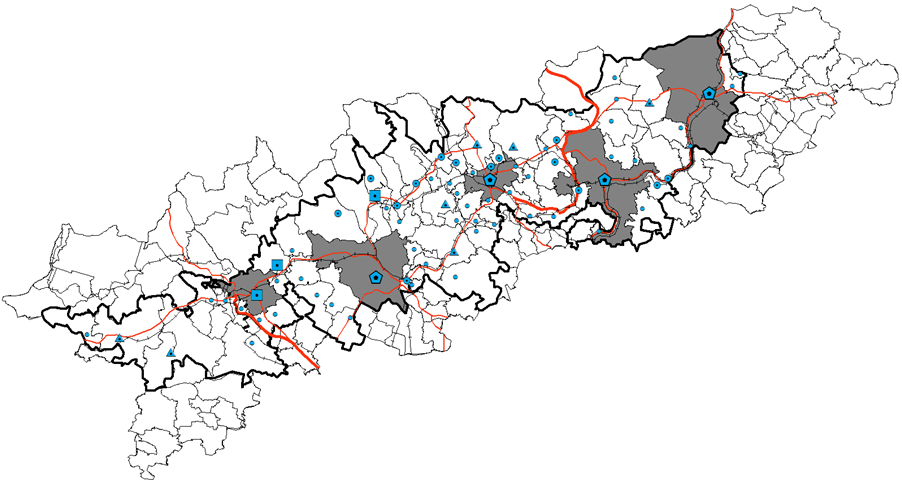 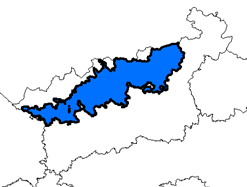 Komunitně vedený místní rozvoj (CLLD)
Postup implementace
Specifická průběžná výzva ze strany ŘO
MAS připraví (pod)výzvu na příjem projektů v rámci své Strategie CLLD
Schválenou (pod)výzvu k předkládání projektů MAS vyhlásí
MAS provádí administrativní kontrolu i bodové hodnocení projektů dle schválené výzvy
MAS postoupí vybrané projekty ŘO k závěrečnému schválení
CLLD – mapa MAS v Ústeckém kraji
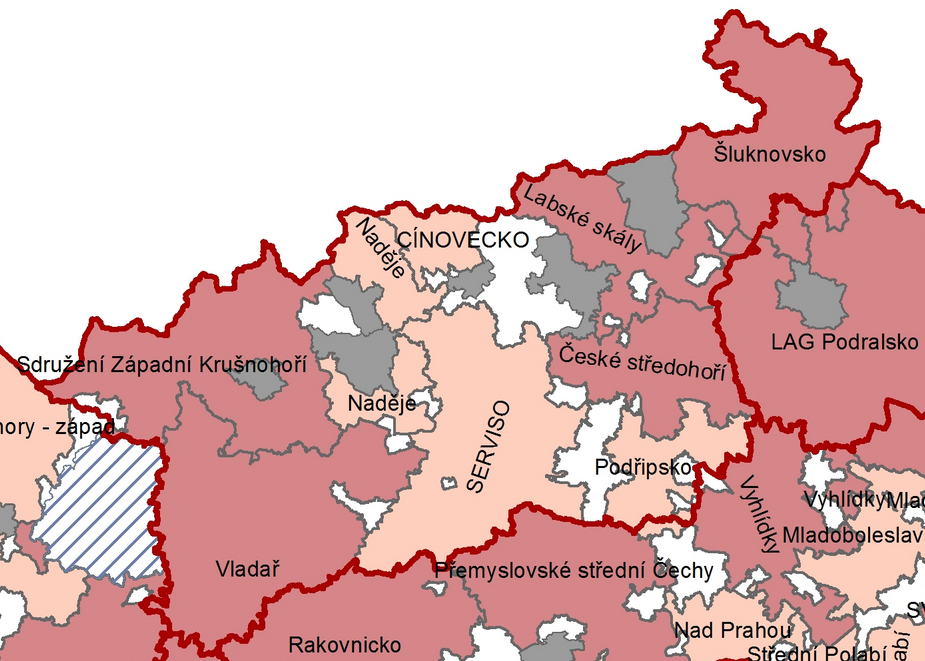 Děkuji za pozornost
				
				miskovsky@spfgroup.org
				jungwiertova@spfgroup.org